(Hidden) Information State Models
Ling575
Discourse and Dialogue
May 25, 2011
Roadmap
Information State Models
Dialogue Acts
Dialogue Act Recognition

Hidden Information State Models 
Learning dialogue behavior

Politeness and Speaking Style
Generating styles
Information State Systems
Information state :
Discourse context, grounding state, intentions, plans.
Dialogue acts:
Extension of speech acts, to include grounding acts
Request-inform; Confirmation
Update rules
Modify information state based on DAs
When a question is asked, answer it
When an assertion is made,
Add information to context, grounding state
Information State Architecture
Simple ideas, complex execution
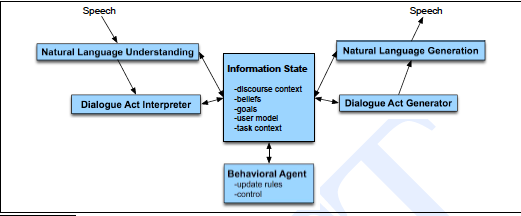 Dialogue Acts
Extension of speech acts
Adds structure related to conversational phenomena
Grounding, adjacency pairs, etc
Dialogue Acts
Extension of speech acts
Adds structure related to conversational phenomena
Grounding, adjacency pairs, etc
Many proposed tagsets
Verbmobil: acts specific to meeting sched domain
Dialogue Acts
Extension of speech acts
Adds structure related to conversational phenomena
Grounding, adjacency pairs, etc
Many proposed tagsets
Verbmobil: acts specific to meeting sched domain
DAMSL: Dialogue Act Markup in Several Layers
Forward looking functions: speech acts
Backward looking function: grounding, answering
Dialogue Acts
Extension of speech acts
Adds structure related to conversational phenomena
Grounding, adjacency pairs, etc
Many proposed tagsets
Verbmobil: acts specific to meeting sched domain
DAMSL: Dialogue Act Markup in Several Layers
Forward looking functions: speech acts
Backward looking function: grounding, answering
Conversation acts:
Add turn-taking and argumentation relations
Verbmobil DA
18 high level tags
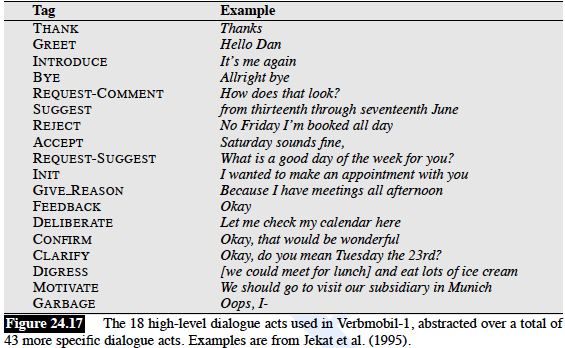 Dialogue Act Interpretation
Automatically tag utterances in dialogue
Some simple cases:
Will breakfast be served on USAir 1557?
Dialogue Act Interpretation
Automatically tag utterances in dialogue
Some simple cases:
YES-NO-Q: Will breakfast be served on USAir 1557?
I don’t care about lunch.
Dialogue Act Interpretation
Automatically tag utterances in dialogue
Some simple cases:
YES-NO-Q: Will breakfast be served on USAir 1557?
Statement: I don’t care about lunch.
Show be flights from L.A. to Orlando
Dialogue Act Interpretation
Automatically tag utterances in dialogue
Some simple cases:
YES-NO-Q: Will breakfast be served on USAir 1557?
Statement: I don’t care about lunch.
Command: Show be flights from L.A. to Orlando
Is it always that easy?
Can you give me the flights from Atlanta to Boston?
Dialogue Act Interpretation
Automatically tag utterances in dialogue
Some simple cases:
YES-NO-Q: Will breakfast be served on USAir 1557?
Statement: I don’t care about lunch.
Command: Show be flights from L.A. to Orlando
Is it always that easy?
Can you give me the flights from Atlanta to Boston?
Syntactic form: question; Act: request/command
Yeah.
Dialogue Act Interpretation
Automatically tag utterances in dialogue
Some simple cases:
YES-NO-Q: Will breakfast be served on USAir 1557?
Statement: I don’t care about lunch.
Command: Show be flights from L.A. to Orlando
Is it always that easy?
Can you give me the flights from Atlanta to Boston?
Yeah.
Depends on context: Y/N answer; agreement; back-channel
Dialogue Act Ambiguity
Indirect speech acts
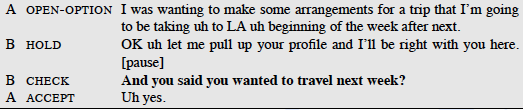 Dialogue Act Ambiguity
Indirect speech acts
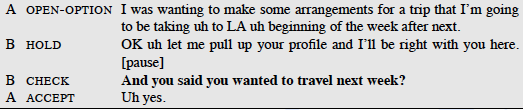 Dialogue Act Ambiguity
Indirect speech acts
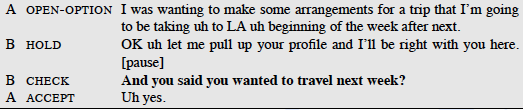 Dialogue Act Ambiguity
Indirect speech acts
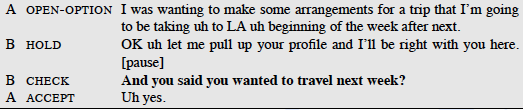 Dialogue Act Ambiguity
Indirect speech acts
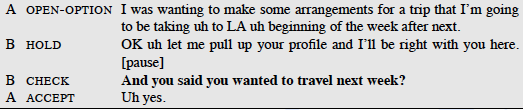 Dialogue Act Recognition
How can we classify dialogue acts?
Sources of information:
Dialogue Act Recognition
How can we classify dialogue acts?
Sources of information:
Word information: 
Please, would you: request; are you: yes-no question
Dialogue Act Recognition
How can we classify dialogue acts?
Sources of information:
Word information: 
Please, would you: request; are you: yes-no question
N-gram grammars
Prosody:
Dialogue Act Recognition
How can we classify dialogue acts?
Sources of information:
Word information: 
Please, would you: request; are you: yes-no question
N-gram grammars
Prosody:
Final rising pitch: question; final lowering: statement
Reduced intensity: Yeah: agreement vs backchannel
Dialogue Act Recognition
How can we classify dialogue acts?
Sources of information:
Word information: 
Please, would you: request; are you: yes-no question
N-gram grammars
Prosody:
Final rising pitch: question; final lowering: statement
Reduced intensity: Yeah: agreement vs backchannel
Adjacency pairs:
Dialogue Act Recognition
How can we classify dialogue acts?
Sources of information:
Word information: 
Please, would you: request; are you: yes-no question
N-gram grammars
Prosody:
Final rising pitch: question; final lowering: statement
Reduced intensity: Yeah: agreement vs backchannel
Adjacency pairs:
Y/N question, agreement vs Y/N question, backchannel
DA bi-grams
Task & Corpus
Goal: 
Identify dialogue acts in conversational speech
Task & Corpus
Goal: 
Identify dialogue acts in conversational speech
Spoken corpus: Switchboard
Telephone conversations between strangers
Not task oriented; topics suggested
1000s of conversations
 recorded, transcribed, segmented
Dialogue Act Tagset
Cover general conversational dialogue acts
No particular task/domain constraints
Dialogue Act Tagset
Cover general conversational dialogue acts
No particular task/domain constraints
Original set: ~50 tags
 Augmented with flags for task, conv mgmt
220 tags in labeling: some rare
Dialogue Act Tagset
Cover general conversational dialogue acts
No particular task/domain constraints
Original set: ~50 tags
 Augmented with flags for task, conv mgmt
220 tags in labeling: some rare
Final set: 42 tags, mutually exclusive
SWBD-DAMSL
Agreement: K=0.80 (high)
Dialogue Act Tagset
Cover general conversational dialogue acts
No particular task/domain constraints
Original set: ~50 tags
 Augmented with flags for task, conv mgmt
220 tags in labeling: some rare
Final set: 42 tags, mutually exclusive
SWBD-DAMSL
Agreement: K=0.80 (high)
1,155 conv labeled: split into train/test
Common Tags
Statement & Opinion: declarative +/- op
Question: Yes/No&Declarative: form, force
Backchannel: Continuers like uh-huh, yeah
Turn Exit/Adandon: break off, +/- pass
Answer : Yes/No, follow questions
Agreement: Accept/Reject/Maybe
Probabilistic Dialogue Models
HMM dialogue models
Probabilistic Dialogue Models
HMM dialogue models
States = Dialogue acts; Observations: Utterances
Assume decomposable by utterance
Evidence from true words, ASR words, prosody
Probabilistic Dialogue Models
HMM dialogue models
States = Dialogue acts; Observations: Utterances
Assume decomposable by utterance
Evidence from true words, ASR words, prosody
Probabilistic Dialogue Models
HMM dialogue models
States = Dialogue acts; Observations: Utterances
Assume decomposable by utterance
Evidence from true words, ASR words, prosody
Probabilistic Dialogue Models
HMM dialogue models
States = Dialogue acts; Observations: Utterances
Assume decomposable by utterance
Evidence from true words, ASR words, prosody
DA Classification - Prosody
Features:
Duration, pause, pitch, energy, rate, gender
Pitch accent, tone
Results:
Decision trees: 5 common classes	
45.4% - baseline=16.6%
Prosodic Decision Tree
DA Classification -Words
Words
Combines notion of discourse markers and collocations: 
e.g. uh-huh=Backchannel
Contrast: true words, ASR 1-best, ASR n-best
Results:
Best: 71%- true words, 65% ASR 1-best
DA Classification - All
Combine word and prosodic information
Consider case with ASR words and acoustics
DA Classification - All
Combine word and prosodic information
Consider case with ASR words and acoustics
Prosody classified by decision trees
Incorporate decision tree posteriors in model for P(f|d)
DA Classification - All
Combine word and prosodic information
Consider case with ASR words and acoustics
Prosody classified by decision trees
Incorporate decision tree posteriors in model for P(f|d)


Slightly better than raw ASR
Integrated Classification
Focused analysis
Prosodically disambiguated classes
Statement/Question-Y/N and Agreement/Backchannel
Prosodic decision trees for agreement vs backchannel
Disambiguated by duration and loudness
Integrated Classification
Focused analysis
Prosodically disambiguated classes
Statement/Question-Y/N and Agreement/Backchannel
Prosodic decision trees for agreement vs backchannel
Disambiguated by duration and loudness

Substantial improvement for prosody+words
True words: S/Q: 85.9%-> 87.6; A/B: 81.0%->84.7
Integrated Classification
Focused analysis
Prosodically disambiguated classes
Statement/Question-Y/N and Agreement/Backchannel
Prosodic decision trees for agreement vs backchannel
Disambiguated by duration and loudness

Substantial improvement for prosody+words
True words: S/Q: 85.9%-> 87.6; A/B: 81.0%->84.7
ASR words: S/Q: 75.4%->79.8; A/B: 78.2%->81.7

More useful when recognition is iffy
Many Variants
Maptask: (13 classes)
Serafin & DiEugenio 2004
Latent Semantic analysis on utterance vectors
Text only
Game information; No improvement for DA history
Many Variants
Maptask: (13 classes)
Serafin & DiEugenio 2004
Latent Semantic analysis on utterance vectors
Text only
Game information; No improvement for DA history
Surendran & Levow 2006
SVMs on term n-grams, prosody
Posteriors incorporated in HMMs
Prosody, sequence modeling improves
Many Variants
Maptask: (13 classes)
Serafin & DiEugenio 2004
Latent Semantic analysis on utterance vectors
Text only
Game information; No improvement for DA history
Surendran & Levow 2006
SVMs on term n-grams, prosody
Posteriors incorporated in HMMs
Prosody, sequence modeling improves
MRDA: Meeting tagging: 5 broad classes
Observations
DA classification can work on open domain
Exploits word model, DA context, prosody
Best results for  prosody+words
Words are quite effective alone – even ASR
Questions:
Observations
DA classification can work on open domain
Exploits word model, DA context, prosody
Best results for  prosody+words
Words are quite effective alone – even ASR
Questions: 
Whole utterance models? – more fine-grained
Longer structure, long term features
Detecting Correction Acts
Miscommunication is common in SDS
Utterances after errors misrecognized >2x as often
Frequently repetition or paraphrase of original input
Detecting Correction Acts
Miscommunication is common in SDS
Utterances after errors misrecognized >2x as often
Frequently repetition or paraphrase of original input
Systems need to detect, correct
Detecting Correction Acts
Miscommunication is common in SDS
Utterances after errors misrecognized >2x as often
Frequently repetition or paraphrase of original input
Systems need to detect, correct
Corrections are spoken differently:
Hyperarticulated (slower, clearer) -> lower ASR conf.
Detecting Correction Acts
Miscommunication is common in SDS
Utterances after errors misrecognized >2x as often
Frequently repetition or paraphrase of original input
Systems need to detect, correct
Corrections are spoken differently:
Hyperarticulated (slower, clearer) -> lower ASR conf.
Some word cues: ‘No’,’ I meant’, swearing..
Detecting Correction Acts
Miscommunication is common in SDS
Utterances after errors misrecognized >2x as often
Frequently repetition or paraphrase of original input
Systems need to detect, correct
Corrections are spoken differently:
Hyperarticulated (slower, clearer) -> lower ASR conf.
Some word cues: ‘No’,’ I meant’, swearing..
Can train classifiers to recognize with good acc.
Generating Dialogue Acts
Generation neglected relative to generation
Generating Dialogue Acts
Generation neglected relative to generation
Stent (2002) model: Conversation acts, Belief model
Develops update rules for content planning, e.g.
If user releases turn, system can do ‘TAKE-TURN’ act
If system needs to summarize, use ASSERT act
Generating Dialogue Acts
Generation neglected relative to generation
Stent (2002) model: Conversation acts, Belief model
Develops update rules for content planning, i.e.
If user releases turn, system can do ‘TAKE-TURN’ act
If system needs to summarize, use ASSERT act
Identifies turn-taking as key aspect of dialogue gen.
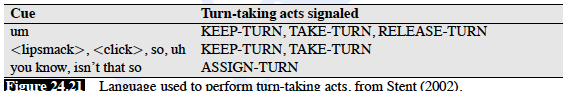 Generating Confirmation
Simple systems use fixed confirmation strategy
Implicit or explicit
Generating Confirmation
Simple systems use fixed confirmation strategy
Implicit or explicit
More complex systems can select dynamically
Use information state and features to decide
Generating Confirmation
Simple systems use fixed confirmation strategy
Implicit or explicit
More complex systems can select dynamically
Use information state and features to decide
Likelihood of error:
Low ASR confidence score
If very low, can reject
Generating Confirmation
Simple systems use fixed confirmation strategy
Implicit or explicit
More complex systems can select dynamically
Use information state and features to decide
Likelihood of error:
Low ASR confidence score
If very low, can reject
Sentence/prosodic features: longer, initial pause, pitch range
Generating Confirmation
Simple systems use fixed confirmation strategy
Implicit or explicit
More complex systems can select dynamically
Use information state and features to decide
Likelihood of error:
Low ASR confidence score
If very low, can reject
Sentence/prosodic features: longer, initial pause, pitch range
Cost of error:
Generating Confirmation
Simple systems use fixed confirmation strategy
Implicit or explicit
More complex systems can select dynamically
Use information state and features to decide
Likelihood of error:
Low ASR confidence score
If very low, can reject
Sentence/prosodic features: longer, initial pause, pitch range
Cost of error:
Book a flight vs  looking up information
Markov Decision Process models more detailed
Statistical Dialogue Management
Pioneered by Steve Young’s group at Cambridge
Model dialogue as probabilistic agent
Markov Decision Process (MDP)
Statistical Dialogue Management
Pioneered by Steve Young’s group at Cambridge
Model dialogue as probabilistic agent
Markov Decision Process (MDP)
Characterized by:
S: set of states agent can be in
A: set of actions the agent can take 
R(a,s): reward agent gets for action a in state s
Statistical Dialogue Management
Pioneered by Steve Young’s group at Cambridge
Model dialogue as probabilistic agent
Markov Decision Process (MDP)
Characterized by:
S: set of states agent can be in
A: set of actions the agent can take 
R(a,s): reward agent gets for action a in state s
Learn:
Π: Policy: Which action a should agent in state s take to achieve highest reward?
Dialogue States
Encapsulate information about current dialogue
History:
Everything (all states) so far?
Dialogue States
Encapsulate information about current dialogue
History:
Everything (all states) so far?
Explosive
Dialogue States
Encapsulate information about current dialogue
History:
Everything (all states) so far?
Explosive
Markov assumptions
Typically:
Value of current frame slots, Most recent system question
Most recent user answer, ASR confidence, etc
Dialogue States
Encapsulate information about current dialogue
History:
Everything (all states) so far?
Explosive
Markov assumptions
Typically:
Value of current frame slots, Most recent system question
Most recent user answer, ASR confidence, etc
For day, month frame: 
411 states!
Actions & Rewards
For day, month input:
Actions & Rewards
For day, month input:
A1: question asking for day
Actions & Rewards
For day, month input:
A1: question asking for day
A2: question asking for month
A3: question asking for day and month
A4: submitting the form
Actions & Rewards
For day, month input:
A1: question asking for day
A2: question asking for month
A3: question asking for day and month
A4: submitting the form
Reward:
Correct answer with shortest interaction
R = (wini+wcnc+wfnf)
Ni:# interactions; nc:# errors; nf: # filled slots
Policies
1) Asking for Day, Month together
2) Asking for Day, Month separately
Compute reward for each policy, given some P(error)
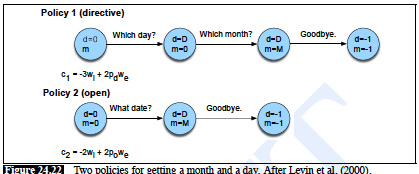 Utility
A utility function 
maps a state or state sequence 
onto a real number 
describing the goodness of that state 
I.e. the resulting “happiness” of the agent
Speech and Language Processing -- Jurafsky and Martin
Utility
A utility function 
maps a state or state sequence 
onto a real number 
describing the goodness of that state 
I.e. the resulting “happiness” of the agent
Principle of Maximum Expected Utility:
A rational agent should choose an action that maximizes the agent’s expected utility
Speech and Language Processing -- Jurafsky and Martin
Learning Policies
Simple system:
Can enumerate policies and select
Learning Policies
Simple system:
Can enumerate policies and select
Complex system:
Learning Policies
Simple system:
Can enumerate policies and select
Complex system:
Huge number of actions, states, policies
Selection is complex optimization problem
Can describe expected cumulative reward w/Bellman eqn
Standard approach in reinforcement learning
Solvable with value iteration algorithm
Training the Model
State transition probabilities must be estimated
For small corpus
Training the Model
State transition probabilities must be estimated
For small corpus 
Get real users for system
Compute results for different choices (i.e. initiative)
Directly collect empirical estimate
For larger system,
Training the Model
State transition probabilities must be estimated
For small corpus 
Get real users for system
Compute results for different choices (i.e. initiative)
Directly collect empirical estimate
For larger system, too many alternatives
Need arbitrary number of users
Training the Model
State transition probabilities must be estimated
For small corpus 
Get real users for system
Compute results for different choices (i.e. initiative)
Directly collect empirical estimate
For larger system, too many alternatives
Need arbitrary number of users 
Simulation!!
Stochastic state selection
Training the Model
State transition probabilities must be estimated
For small corpus 
Get real users for system
Compute results for different choices (i.e. initiative)
Directly collect empirical estimate
For larger system, too many alternatives
Need arbitrary number of users 
Simulation!!
Stochastic state selection
Learned policies can outperform hand-crafted
Politeness & Speaking Style
Agenda
Motivation
Explaining politeness & indirectness
Face & rational reasoning
Defusing Face Threatening Acts
Selecting & implementing speaking styles
Plan-based speech act modeling
Socially appropriate speaking styles
Why be Polite to Computers?
Computers don’t have feelings, status, etc

Would people be polite to a machine?
Why be Polite to Computers?
Computers don’t have feelings, status, etc

Would people be polite to a machine?
Range of politeness levels:
Direct < Hinting < Conventional Indirectness

Why?
Varying Politeness
Direct Requests:
Varying Politeness
Direct Requests:
Read it to me
Go to the next group
Next message
Polite Requests: Conventional Indirectness
Varying Politeness
Direct Requests:
Read it to me
Go to the next group
Next message
Polite Requests: Conventional Indirectness
I’d like to check Nicole’s calendar
Could I have the short term forecast for Boston?
Weather please
Goodbye spirals
Why are People Polite to Each Other?
Why are People Polite to Each Other?
“Convention”
Begs the question - why become convention?
Indirectness
Why are People Polite to Each Other?
“Convention”
Begs the question - why become convention?
Indirectness
Not just adding as many hedges as possible
“Could someone maybe please possibly be able to..”
Why are People Polite to Each Other?
“Convention”
Begs the question - why become convention?
Indirectness
Not just adding as many hedges as possible
“Could someone maybe please possibly be able to..”
Social relation and rational agency
Maintaining face, rational reasoning
Pragmatic clarity
Face
Kernel of politeness 
Cross-cultural
Public self-image
Face
Kernel of politeness 
Cross-cultural
Public self-image
Negative: Claim of freedom to action, from imposition 
“Want” to be unimpeded by others: “Autonomy”
Face
Kernel of politeness 
Cross-cultural
Public self-image
Negative: Claim of freedom to action, from imposition 
“Want” to be unimpeded by others: “Autonomy”
Positive: Desire to be approved of
“Want” to be liked - usually by specific people for specific attr
Generally cooperate to preserve face
Mutually vulnerable
Rational Reasoning
Guarantee inferences from ends to means that satisfy those ends
Means to end is satisfactory only if 
means is true implies end is true
Ability to weigh different means 
Preference operator to select
Notion of least-cost satisfiability
No wasted effort
Threatening & Saving Face
Communicative acts may threaten face
Negative:
Threatening & Saving Face
Communicative acts may threaten face
Negative: Put pressure on H to do, accept
E.g. request, suggest, remind, offer, compliment,..
Positive
Threatening & Saving Face
Communicative acts may threaten face
Negative: Put pressure on H to do, accept
E.g. request, suggest, remind, offer, compliment,..
Positive: Indicate dislike or indifference to face
E.g. criticism, disapproval, contradiction, boasting
Threats to H’s or S’s face; positive/negative
Threatening & Saving Face
Communicative acts may threaten face
Negative: Put pressure on H to do, accept
E.g. request, suggest, remind, offer, compliment,..
Positive: Indicate dislike or indifference to face
E.g. criticism, disapproval, contradiction, boasting
Threats to H’s or S’s face; positive/negative
Given threats, rational agents will minimize
Constraints: communicate content, be efficient, maintain H’s face
How to be Polite
On-record: with clear intent
How to be Polite
On-record: with clear intent
Without redress, baldly:
Direct: clear and concise as possible
Very casual or very urgent
How to be Polite
On-record: with clear intent
Without redress, baldly:
Direct: clear and concise as possible
Very casual or very urgent
With redress, positive: 
Indicate S want H’s wants
How to be Polite
On-record: with clear intent
Without redress, baldly:
Direct: clear and concise as possible
Very casual or very urgent
With redress, positive: 
Indicate S want H’s wants
With redress, negative: avoidance-based
Conventional indirectness
How to be Polite
On-record: with clear intent
Without redress, baldly:
Direct: clear and concise as possible
Very casual or very urgent
With redress, positive: 
Indicate S want H’s wants
With redress, negative: avoidance-based
Conventional indirectness
Off-record: ambiguous intent - hint
Don’t ask….
Indirectness vs Politeness
Politeness not just maximal indirectness
Not just maintain face
Balance minimizing inferential effort
If too indirect, inferential effort high
E.g. hinting viewed as impolite
Conventionalized indirectness eases interp
Maintain face and pragmatic clarity
Generating Speaking Styles
Stylistic choices
Semantic content, syntactic form, acoustic realiz’n
Lead listeners to make inferences about character and personality
Base on: 
Speech Acts
Social Interaction & Linguistic Style
Dialogue Act Modeling
Small set of basic communicative intents
Initiating: Inform, offer, request-info, request-act
Response: Accept or reject: offer, request, act
Dialogue Act Modeling
Small set of basic communicative intents
Initiating: Inform, offer, request-info, request-act
Response: Accept or reject: offer, request, act
Distinguish: intention of act from realization
Abstract representation for utterances
Each utterance instantiates plan operator
Dialogue Act Model
Plan-based speech act decomposition
Speech Act defined as plan
Header: request-act(s,h,a)
Precondition: want(s,a), cando(h,a)
Effects: want(h,a), know(h,want(s,a))
Decompositions 
Different alternatives specify surface realization
 Select based on social information
Decomposition & Realization
Surface-request(s,h,a)
“Do a”.
Decomposition & Realization
Surface-request(s,h,a)
“Do a”.
Surface-request(s,h,informif(h,s,cando(h,a)))
“Can you do a?”
Decomposition & Realization
Surface-request(s,h,a)
“Do a”.
Surface-request(s,h,informif(h,s,cando(h,a)))
“Can you do a?”
Surface-request(s,h,~cando(s,a))
“I can’t do a”
Surface-request(s,h,want(s,a))
“I want you to do a.”
Representing the Script
(Manually) Model sequence in story/task
Sequence of dialogue acts and physical acts
Model world, domain, domain plans

Preconditions, effects, decompositions
=> semantic content

Represent as input to linguistic realizer
Modeling Social Interaction
Based on B&L model of speakers
Face: Autonomy and Approval; Rational meaning
Modeling Social Interaction
Based on B&L model of speakers
Face: Autonomy and Approval; Rational meaning
Based strategy on socially determined vars
Social distance, Power, Ranking of Imposition: 1-50 
Requests, offer, inform: threat to auto; rejects: threat to approval
Modeling Social Interaction
Based on B&L model of speakers
Face: Autonomy and Approval; Rational meaning
Based strategy on socially determined vars
Social distance, Power, Ranking of Imposition: 1-50 
Requests, offer, inform: threat to auto; rejects: threat to approval
Try to avoid threats to face
Theta= social distance + power + imposition
Select strategies based on theta:
Direct < Approval-oriented < Autonomy-oriented<off-rec
Modeling Social Interaction
Based on B&L model of speakers
Face: Autonomy and Approval; Rational meaning
Based strategy on socially determined vars
Social distance, Power, Ranking of Imposition: 1-50 
Requests, offer, inform: threat to auto; rejects: threat to approval
Try to avoid threats to face
Theta= social distance + power + imposition
Select strategies based on theta:
Direct < Approval-oriented < Autonomy-oriented<off-rec
Semantic content: plan rep; syntactic form: library
Modeling Social Interaction
Based on B&L model of speakers
Face: Autonomy and Approval; Rational meaning
Based strategy on socially determined vars
Social distance, Power, Ranking of Imposition: 1-50 
Requests, offer, inform: threat to auto; rejects: threat to approval
Try to avoid threats to face
Theta= social distance + power + imposition
Select strategies based on theta:
Direct < Approval-oriented < Autonomy-oriented<off-rec
Semantic content: plan rep; syntactic form: library
Affect: set acoustic realization
Angry, pleasant, disgusted, annoyed, distraught, sad, gruff
Generating Appropriate Style
Input: 
Sequence of speech acts
Social status: social distance, power, ranking
Emotional stance (view as orthogonal)
Generating Appropriate Style
Input: 
Sequence of speech acts
Social status: social distance, power, ranking
Emotional stance (view as orthogonal)
Example: Speech act= request;
Status: D+P+R < 50
Direct: Imperative form: “Bring us two drinks”
Generating Appropriate Style
Input: 
Sequence of speech acts
Social status: social distance, power, ranking
Emotional stance (view as orthogonal)
Example: Speech act= request;
Status: D+P+R < 50
Direct: Imperative form: “Bring us two drinks”

Status: 91<D+P+R<120
Autonomy-oriented: query-capability-autonomy 
“Can you bring us two drinks?” - Conventional indirect
Controlling Affect
Affect editor (Cahn 1990)
Input: POS, phrase boundaries, focus
Acoustic parameters: Vary from neutral
17: pitch, timing, voice and phoneme quality
Prior evaluation:
Naïve listeners reliably assign to affect class
Summary
Politeness and speaking style
Rational agent maintaining face, clarity
Indirect requests allow hearer to save face 
Must be clear enough to interpret
Sensitive to power and social relationships
Generate appropriate style based on
Dialogue acts (domain-specific plans)
Define social distance and power
Emotional state